报销中心月度报告
2020-02
目 录
全公司报销耗时趋势分析
各节点报销耗时分析
流程退回情况分析
报销中心工作情况
全公司报销耗时趋势分析
从图中可看出：
1、2020年02月归档耗时3.87天。
2、从走向来看每年1月 2月份用时均较短，主要原因为上个月度因跨年，报销流程基本清理，次年1月2月流程较少，审批效率有所提高。
全公司报销耗时趋势分析
从图中可看出：
1、2020年2月归档耗时低于2019年平均值3.65天的为：阜宁、锡林、萍乡；
2、2020年2月归档耗时高于2019年平均值3.65天的为：总部、酒泉、白城、邯郸；
3、2020年2月归档耗时高于2020年目标值4天的为：总部（本地财务与项目专管员超24小时），酒泉（申请人、本地财务、财务经理超24小时）、白城（部门经理超24小时）、邯郸无节点超24小时，节点平均0.52天，共8个节点，归档耗时为4.17天；
4、2020年2月北分、瑞达无报销流程；
目 录
全公司报销耗时趋势分析
各节点报销耗时分析
流程退回情况分析
报销中心工作情况
1、2020年2月无节点超24小时。
2、从数据中可以看出，虽然各节点不超24小时，但因流程至少会经8个节点，如需归档时间确保在4天内，每个节点应不超12小时。
1-申请人
16.39
1、2020年2月申请人节点超时为酒泉公司，其中杨君及向婷婷提交超时，其因疫情影响，不能及时换票交单，已沟通。
2-本地财务
1、2020年2月本地财务节点总部与锡林公司超过目标责任24小时。
2、总部本地财务节点审批耗时情况见下页，锡林公司因疫情影响。
总部各节点耗时趋势分析
（天）
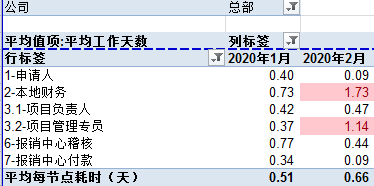 从图中可看出：
1、2020年2月本地财务节点耗时1.73天，其中本地财务操作人分别为张丛丛与侯雪敏
2、2020年2月本地财务节点侯雪敏耗时52小时，张丛丛耗时3.09小时
3.3-部门经理
1、2020年2月部门经理节点白城、阜宁公司超过目标责任24小时，
2、白城公司售后经理1条流程影响较大为1月21日到达2月21日提交，
3、阜宁公司工艺装备部、安环质量部负责人节点超时，流程到达1月17日，2月19才予以提交，已沟通后续改善。
4-财务经理
1、2020年2月财务经理节点酒泉超过目标责任24小时
5.2-总经理
1、2020年2月总经理节点均达成目标责任24小时，改善明显。
6-财务稽核
1、报销中心财务稽核节点2月无超时
7-财务付款
1、2020年2月付款节点均达成目标责任24小时。
目 录
全公司报销耗时趋势分析
各节点报销耗时分析
流程退回情况分析
报销中心工作情况
流程退回情况
从图中可看出：
1、2020年2月退回率高于2019年全公司平均退回率12.94%的公司为：白城、锡林、邯郸;
2、白城退回 2个流程均为出差起止日期未按车票记载的日期填写，推算了行程时间按到达公司时间填写；
3、锡林退回4个流程，2个流程因普票跨年被退回，后与周经理沟通后续跨年业务正常审批通过，1个流程出差起止时间未按车票记载日期填写，1个流程为发票不合规，为国家税务局监制旧版定额发票。
4、邯郸公司退回2个流程，为发票不合规，为国家税务局监制旧版定额发票。
5、2020年2月全公司平均退回率为11.76%，低于2019年全公司平均退回率12.94%。
流程退回情况
目 录
全公司报销耗时趋势分析
各节点报销耗时分析
流程退回情况分析
报销中心工作情况
报销中心
报销中心
谢 谢